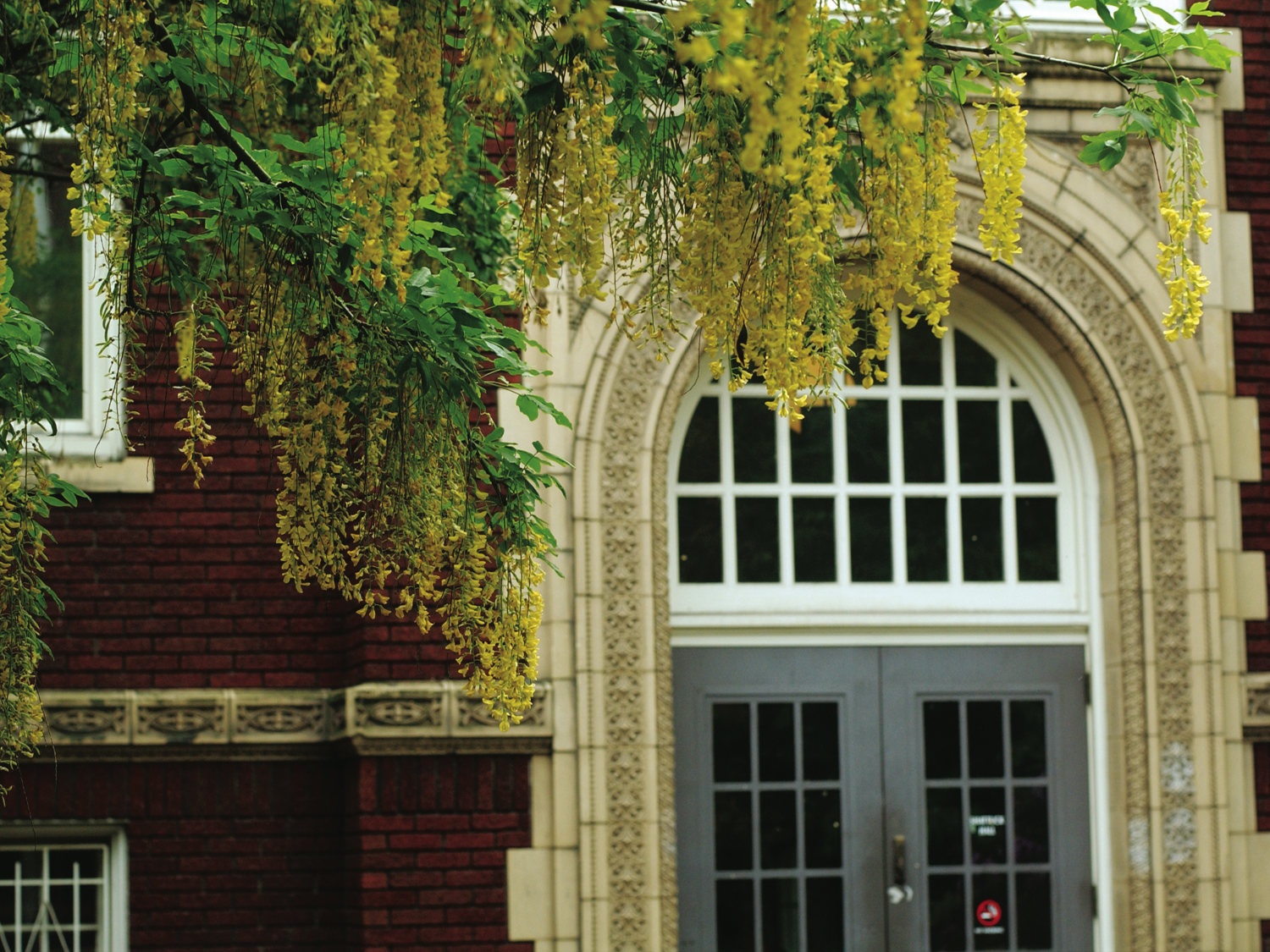 CS510 Advanced Topics in Concurrency

Jonathan Walpole
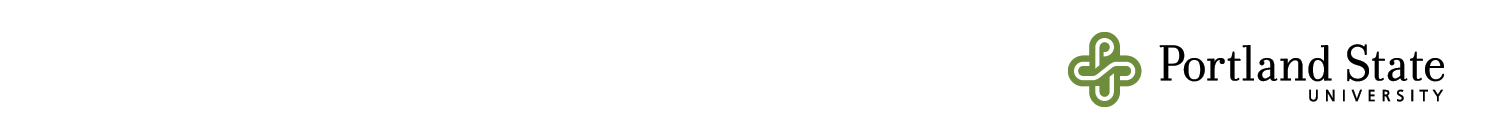 Threads Cannot  Be Implemented as a Library
Reasoning About Programs
What are the valid outcomes for this program?
Is it valid for both r1 and r2 to contain 0 ?
Initialization:	x = y = 0;
Thread 1

x  = 1;
r1 = y;
Thread 2

y  = 1;
r2 = x;
Sequential Consistency
If your intuition is based on sequential consistency, you may think that r1 = r2 = 0 is invalid

But sequential consistency does not hold on most (any?) modern architectures
-	Compilers may reorder memory operations under the (invalid) assumption that the program is sequential!
-	Hardware may reorder memory operations, as we will see in the next class
-	You are expected to use memory barriers if this hardware reordering would be problematic  for your program!
The Problem
Languages such as C and C++ do not support concurrency
-	C/C++ compilers do not implement it
-	Threads are implemented in library routines (i.e. Pthreads)
-	The compiler, unaware of threads, reorders operations as if it was dealing with a sequential program
Some of this reordering is invalid for concurrent programs

But C programs with Pthreads work just fine
		… don’t they?
The Pthreads Solution
Pthreads defines synchronization primitives
-	Pthread_mutex_lock
-	Pthread_mutex_unlock

Programmers must use them to prevent concurrent access to memory
-	Define critical sections and protect them with mutex locks
 -	Do not allow “data races” in the program
Pthreads Synch. Primitives
Lock and unlock must be implemented carefully because they themselves contain data races!
Use memory barriers to prevent hardware reordering
Disable optimizations to prevent compiler reordering

This seems ok, doesn’t it?
-	Lock and unlock are implemented carefully
-	The code between lock and unlock is executed sequentially due to mutual exclusion enforced by locks
-	The code outside the critical section has no races
The Catch
The programmer needs to determine where there is a race in order to place the locking primitives

How can the programmer tell whether there is a data race?
-	Need to reason about ordering of memory operations to determine if there is a race
-	This requires the programming language to formally define a memory model
-	C / C++ do not! ... well, they didn’t before now
Without a memory model, how can you tell if there is a race?
Example
Does this program contain a race?
-	Is it possible for either x or y to be modified?
-	Is x == y == 1 a possible outcome?
Initially: x = y = 0;


if (x == 1) ++y;
if (y == 1) ++x;
Valid Compiler Transformations
Assuming sequential consistency, there is no race
But sequential consistency is a bad assumption!

Also, a compiler could legally transform
if (x == 1) ++y;
if (y == 1) ++x;
++y; if (x != 1) --y;
++x; if (y != 1) --x;
to
This transformation produces a race!
How can the compiler know not to do this?
The Programmer’s Problem
Programmer needs to know the constraints on compiler or hardware memory reordering in order to determine whether there is a race
-	Then needs to prevent the race by using the mutual exclusion primitives
-	Some CPUs define a formal memory consistency model
-	But the C programming language doesn’t define a formal memory model, so its not possible to answer the first question with confidence in all cases!
The Compiler Developer’s Problem
Compilers need to know about concurrency in order to know that its not OK to use certain sequential optimizations
-	Code transformations that are valid for sequential programs but not concurrent ones
-	Alternatively, the compiler must be conservative all the time, leading to performance degradation for sequential programs
Another Example
Rewriting adjacent data (bit fields)


If thread 1 updates x.a and thread 2 updates x.b, is there a race?
struct { int a:17; int b:15 } x;
Another Example
Rewriting adjacent data (bit fields)
struct { int a:17; int b:15 } x;

x.a = 42    possibly implemented by the compiler as …
{
	tmp = x; 		// Read both fields into a
				// 32 bit temporary variable
	tmp &= ~0x1ffff; 	// Mask off old a;
	tmp |= 42;		// Or in new value
	x = tmp; 		// Overwrite all of x
}
The Programmer’s Problem
An update to x.a also updates x.b by side effect!
-	There appears to be no race in the program, but this transparent compiler optimization creates one
-	Mutual exclusion primitives should have been used!
… but a separate lock for x.a and x.b will not do either!

If x.a and x.b are protected using separate locks a thread updating only x.a would need to also acquire the lock for x.b
-	How is the programmer to know this?
The Compiler Developer’s Problem
How can you know that this optimization (which is fine for a sequential program) is not ok?
-	If your language has no concept of concurrency?

The granularity of memory operations (bit, byte, word etc) is architecture specific
-	Programs that need to know this kind of detail are not portable!
-	If the language defined a minimum granularity for atomic updates, what should it be?
Register Promotion
Register promotion can also introduce updates where there were none before.
Example: conditional locking for multithreading:
for (...) {
	...
	if (mt) pthread_mutex_lock (...);
	x = ... x ...
	if (mt) pthread_mutex_unlock (...);
}
Register Promotion
Register promotion can also introduce updates where there were non before.
Example: conditional locking for multithreading:



				Transformed to
Register Promotion
Register promotion can also introduce updates where there were non before.
Example: conditional locking for multithreading
r = x;
for (...) {
	...
	if (mt) {
		x = r; pthread_mutex_lock (...); r = x;
	}
	r = ... r ...
	if (mt) {
		x = r; pthread_mutex_unlock (...); r = x;
	}
}
The Problem
The variable x is now accessed outside the critical section
The compiler caused this problem (i.e., broke the program)
-	but how is the compiler supposed to know this is a mistake if it is unaware of concurrency and hence unaware of critical sections?

Bottom line: the memory abstraction is under-defined!
Other Problems
Sticking to the Pthreads rules prevents important performance optimizations
-	not just in the compiler

It also makes programs based on non-blocking synchronization illegal!
-	NBS programs contain data races, by definition!

Even with a formal memory model, how would we extend the Pthreads approach to cover NBS?
C++11 Memory Model
Compiler optimizations are not allowed to introduce data races!
	- can be controlled via compilation flags
Atomic types and operations
-	implemented via mutual exclusion
or by lock-free algorithms
or directly by underlying atomic instructions
Avoiding Data Races
Compiler optimizations must not introduce stores on code paths that don’t have them
Packed data:
each field/object is its own memory location
compiler not allowed to write other memory locations
packing small fields in to a word is no longer allowed
use half-word or byte operations
bit fields can still race ... could be implemented using CAS
Avoiding Data Races (cont.)
Ongoing analysis of existing optimizations to see if they generate races or not ...
Atomic Types
Operations on atomic types are indivisible
Memory coherence enforced per object
each object has a single modification order
atomic writes to the object are serialized
Choice of synchronization modes
memory ordering semantics defined per operation
Ongoing work on lock-free implementations of atomic types
Synchronization Modes
Memory model synchronization modes give a choice of memory ordering semantics
Sequentially Consistent (strong, the default)
-	Acquire Release (weaker)
Consume (even weaker)
Relaxed (weakest)
Sequentially Consistent
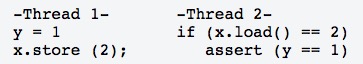 Sequentially Consistent
The assert can not fail
Happens-before order exists between all operations
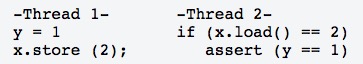 Sequentially Consistent
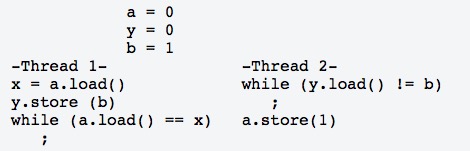 The final loop in thread 1 is not infinite!
Atomic operations are optimization barriers (like opaque functions)
Reordering can happen between them, but not across them!
Sequentially Consistent
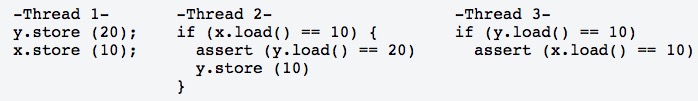 Sequentially Consistent
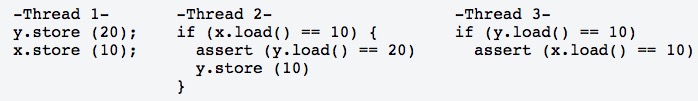 Neither assert can fail
Relaxed
Relaxed
Either assert can fail !
No ordering is enforced (no happens before edges)
Only coherence order per variable is enforced
Relaxed
Relaxed
This assert can not fail (stores to same variable in same thread) 
Once thread 2 has seen 2 in x, it can not see an earlier value.
Coherence order of x matches order of stores to x from thread 1
Acquire Release
Acquire Release
Like sequential consistency, but only for dependent variables, not between
independent reads of independent writes
Both asserts can pass, because no ordering is implied between thread 1 and 2
Sequential consistency would require that if one passes the other must fail
Acquire Release
Acquire Release
Assert can not fail, because store to y happens before
store to x, even though y is not atomic.
Consume
No happens-before ordering on non-dependent variables
Assert in thread 2 is true
Assert in thread 3 can fail
Consume
Review: Sequentially Consistent
Review: Sequentially Consistent
All threads see the same state
Both asserts are true
Review: Acquire Release
Review: Acquire Release
Only the two threads involved see the same state
Thread 2’s assert is true
Thread 3’s assert can fail, since thread 1 and 3 have not synchronized
Review: Relaxed
Review: Relaxed
Both asserts can fail